Как мы будем работать на уроке:
 
читать – вдумчиво
писать – грамотно
слушать – внимательно
говорить – внятно, доступно
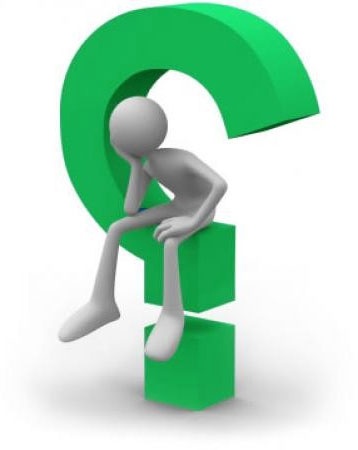 Можем ли мы решить, какой из главных членов предложения главнее? Любое ли предложение содержит и подлежащие, и сказуемое? Если один из главных членов отсутствует, не мешает ли это пониманию смысла предложения?
Ответить на эти вопросы нам поможет Константин Дмитриевич Бальмонт и его стихотворение «Безглагольность»
Неподвижный камыш. Не трепещет осока.
Глубокая тишь. Безглагольность покоя.
Луга убегают далеко-далеко.
Во всём утомленье, глухое, немое.

Войди на закате, как в свежие волны,
В прохладную глушь деревенского сада,-
Деревья так сумрачно-странно-безмолвны,
И сердцу так грустно, и сердце не радо.

Подчеркните грамматическую основу в предложениях.
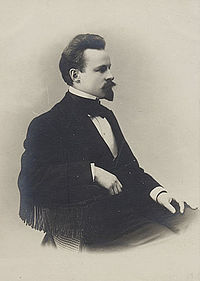 Типы односоставных предложений
Занятие курса по выбору в 9 классе
Цели занятия:
1) вспомнить, что такое односоставное предложение;
2) способы выражения сказуемого;
3) виды односоставных предложений;
4) отличать односоставные и двусоставные предложения;
5)выделять грамматическую основу в односоставном предложении;
6) уметь составлять односоставные предложения, выделять их из текста.
С главным членом подлежащим
Неопределённо-личное
Обобщённо-личное
Назывное
С главным членом сказуемым
Определённо-личное
Безличное
Виды односоставных предложений
С главным членом сказуемым
Определённо-личное
Обобщённо-личное
Неопределённо-личное
Безличное
1, 2 лицо ед. 
и мн. числа
изъявит и 
повелит. наклонения
3 лицо мн. числа
3 лицо мн. числа в обобщённом значении (использует
ся в пословицах и поговорках)
Безлич. глагол
 личн. глагол в безлич. употреблении
 Н. Ф. глагола
 слово «нет»
Способы выражения сказуемого
ПРОВЕРЬТЕ СЕБЯ:ДаНетНетДаДаНетДа
СТАДИЯ ОСМЫСЛЕНИЯПолученные данные обсудить в малых группах и составить общую маркировочную таблицу
Прочитайте  текст:
Односоставные предложения понятны и без второго главного члена. Отсутствие его усиливает смысловое значение того главного члена, который есть в предложении. Кроме того, определенно-личные и неопределенно-личные предложения более лаконичны, в них больше подчеркивается действие, чем деятель. А выразительная емкость назывных предложений делает их незаменимым средством, когда надо немногословно обрисовать картину, создать впечатление стремительности действия. Предложение не является односоставным и назывным, если есть второстепенный член с обстоятельственным значением, а будет неполным  двусоставным предложением с опущенным сказуемым. 
Предложение является именительным представления (одним из видов назывного), если во-первых, именительный представления предполагает продолжение, развитие той темы, которая уже названа; , предложение, следующее за именительным представления, связано с ним цепной связью, в роли сцепляющего слова выступает местоимение (а еще могут выступать и повторяющиеся или однокоренные слова, другие языковые средства); с именительным представления может сочетаться риторический вопрос или восклицание; в конце именительного представления могут стоять различные знаки препинания - многоточие, восклицательный знак, сочетание этих знаков, точка
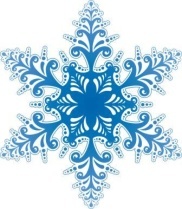 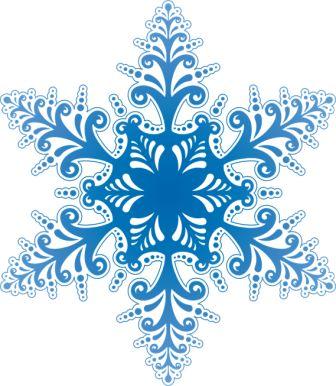 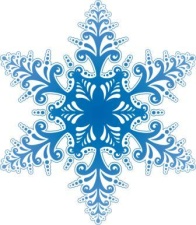 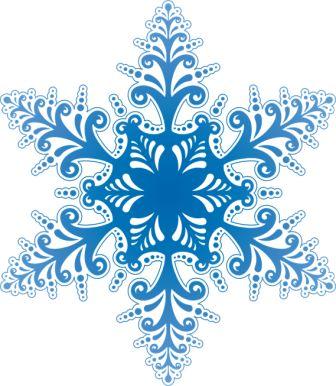 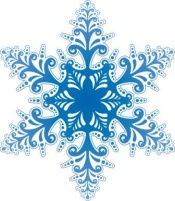 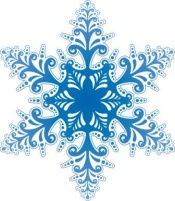 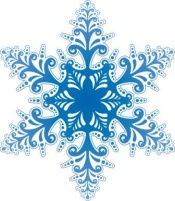 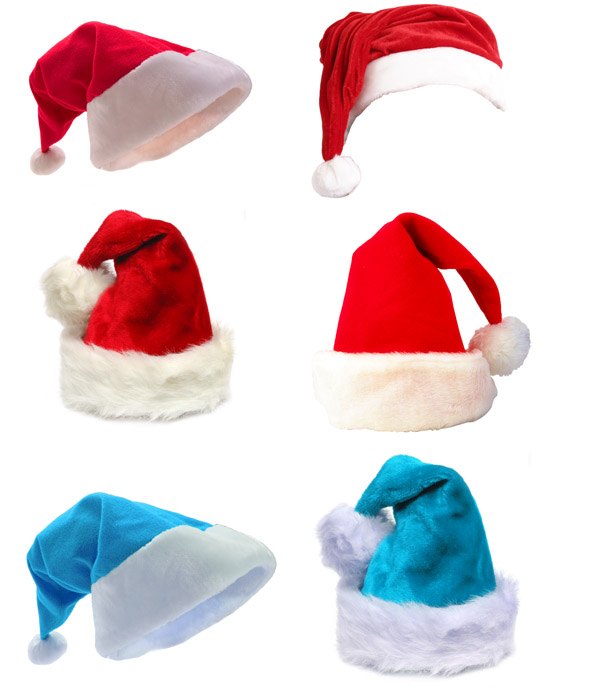 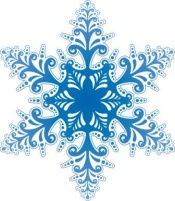 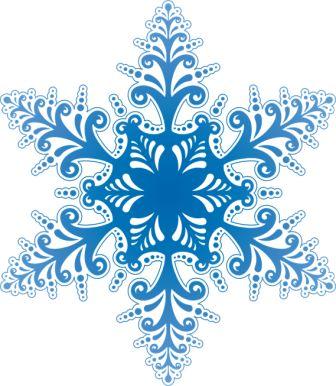 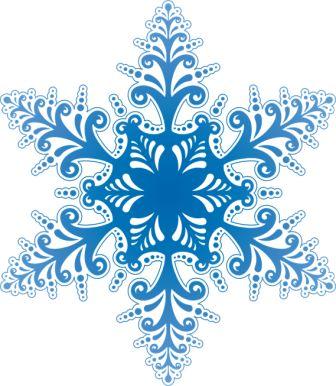 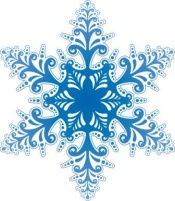 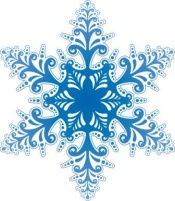 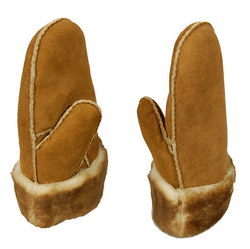 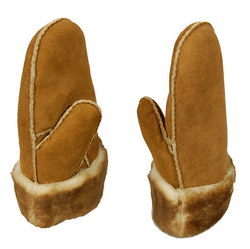 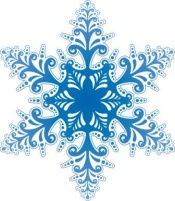 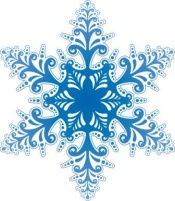 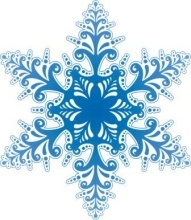 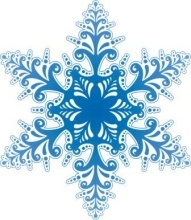 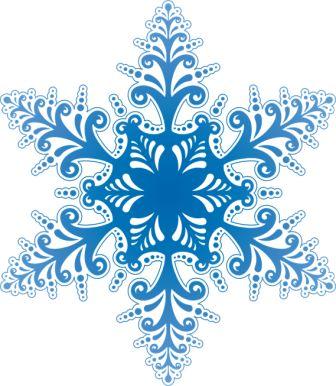 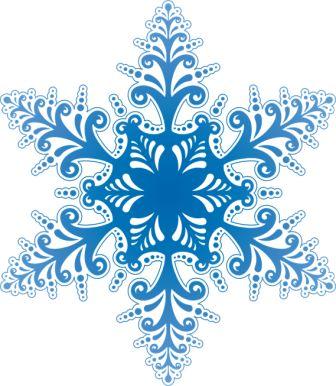 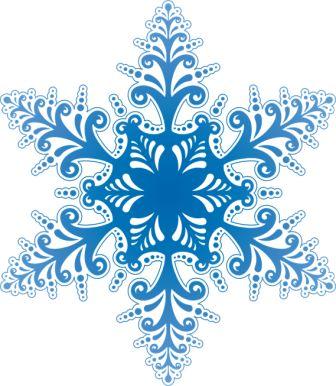 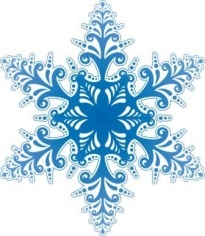 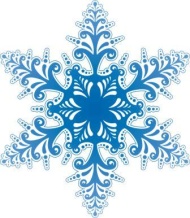 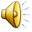 НАЗЫВНЫЕ ПРЕДЛОЖЕНИЯ
Назывные предложения - это односоставные 
предложения, у которых главный член - подлежащее,  
выраженное существительным или местоимением. 

Эти предложения часто используются в 
художественной литературе и публицистике. Они 
обычно кратки, но семантически емки и 
выразительны. Называя предметы и явления, 
констатируя их наличие, указывая место, время и 
т.д., назывные предложения сразу же вводят 
читателя в обстановку действия, способствуют 
стремительному развитию сюжета. Иначе они называются номинативными. Разновидностью номинативных предложений является именительный представления.
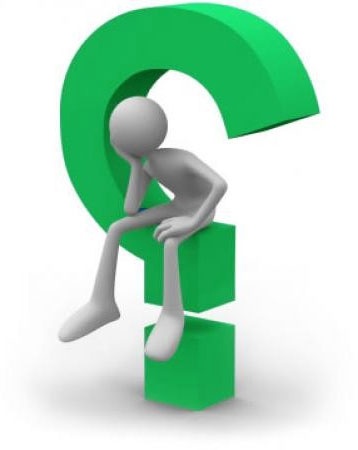 Задание. Является ли данное предложение односоставным? Свой ответ аргументируйте. Устно объясните значение указанного слова.
Бриллианты в лунном свете, Бриллианты в небесах, Бриллианты на деревьях, Бриллианты на снегах...(А. Фет «Знаю я, что ты, малютка...»)
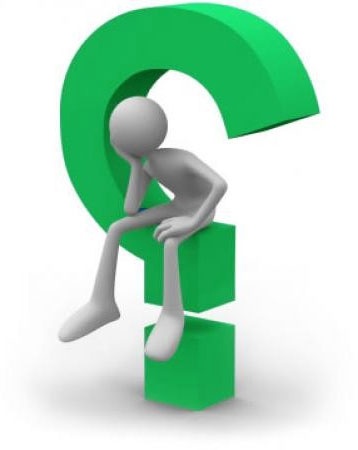 Задание. Является ли данное предложение именительным представления? Объясните значение указанного слова.
Иней... Он сверкал, переливался на солнце, словно алмаз из заветной шкатулки Деда Мороза.
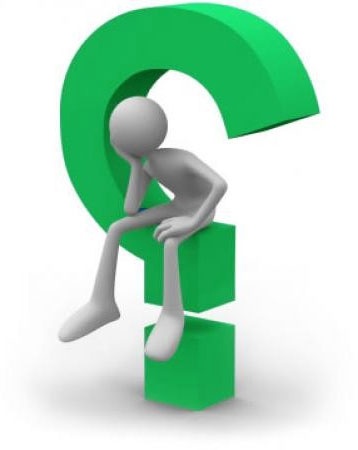 Задание. Является ли это предложение именительным представления? Устно объясните значение выделенного слова.
Мелколесье. Степь да дали. Свет луны во все концы. Вот опять вдруг зарыдали Разливные бубенцы. С. Есенин
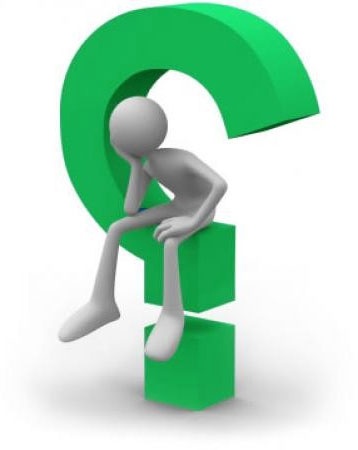 Мне пришлось наблюдать работу хороших актёров, игравших второстепенные роли.
А) двусоставное, распространённое
Б) односоставное, О/Л, распространённое
В) односоставное, ОБ/Л, распространённое
Г) односоставное, Б, распространённое
Г
Выберите правильный вариант характеристики предложения
2. Но вернёмся к дождям.
А) двусоставное, распространённое
Б) односоставное, О/Л, распространённое
В) односоставное, ОБ/Л, распространённое
Г) односоставное, Б, распространённое
Б
Выберите правильный вариант характеристики предложения
3. Об этом человеке говорят с уважением.
А) двусоставное, распространённое
Б) односоставное, О/Л, распространённое
В) односоставное, ОБ/Л, распространённое
Г) односоставное, Б, распространённое
В
Выберите правильный вариант характеристики предложения
4. Тишина, сумрак.
А) двусоставное, распространённое
Б) односоставное, О/Л, распространённое
В) односоставное, ОБ/Л, распространённое
Г) односоставное, Н, нераспространённое
Г
Выберите правильный вариант характеристики предложения
5. В той стороне всегда садилось солнце.
А) двусоставное, распространённое
Б) односоставное, О/Л, распространённое
В) односоставное, ОБ/Л, распространённое
Г) односоставное, Н, нераспространённое
А
Выберите правильный вариант характеристики предложения
6. Слезами горю не поможешь.
А) двусоставное, распространённое
Б) односоставное, О/Л, распространённое
В) односоставное, ОБ/Л, распространённое
Г) односоставное, Н, нераспространённое
В
Выберите правильный вариант характеристики предложения
(12) А сколько всего мы храним недостойного среди сокровищ нашей души! (13) Как-то давно мне подарили зимой превосходный непромокаемый плащ серого цвета. (14) Весна пришла солнечная, а потом стало жарко, и плащом я ни разу не пользовался. (15) Лето было жаркое, осень сухая.
13
Найдите неопределённо-личное предложение
(8) Что такое совесть? (9) Существуют разные определения совести. (10) Приведём некоторые из них. (11) «Совесть – это чувство ответственности за своё поведение перед людьми, обществом». (12) «Совесть – это голос Бога в нашей душе».
10
Найдите определённо-личное предложение
Работа со словарем! Обобщенно-личные предложения. Подберите из сборника пословиц (или словаря афоризмов) пословицы (или афоризмы), которые, выражены неопределённо - личными и определённо-личными предложениями
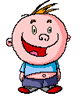 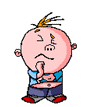 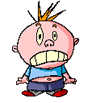 26.10.2014
Виды односоставных предложений
26.10.2014
Прием «Письмо по кругу».
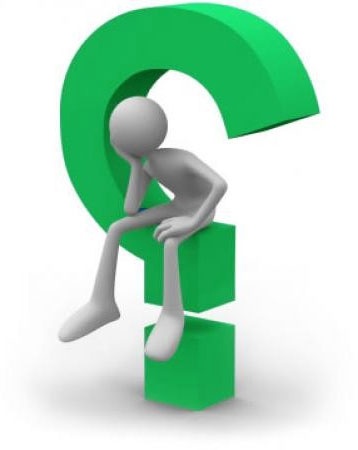 Домашнее заданиеПриём «Написание эссе».Написать эссе «Зачем нужны односоставные предложения?Текст № 20 из сборника Цыбулько (аргументировать свое мнение)
МОЛОДЦЫ! СПАСИБО ЗА РАБОТУ!
26.10.2014